PENTECOSTAL POWER
ACTS 2
ACTS 2:1-47
THE 1ST CHURCH
WHEN DID THE CHURCH BEGIN?
Jesus had told them, “I will build my church”  Matthew 16:18.  Future tense.
He also said, “Wait for the gift my Father promised, … in a few days you will be baptized with the Holy  Spirit.”  Acts 1:4-5.
ACTS 2:4
On the day of Pentecost,  “All of them were filled with the Holy Spirit…”
ACTS  11:15
Peter said of the Gentiles of Cornelius’ household,  “The Holy  Spirit came on them as he had come on us at the beginning.”
1 COR. 12:13
“For we were all baptized by one Spirit into one body—whether Jews or Greeks, slave or free---and we were all given the one Spirit to drink.”
Ephesians 2:22
“And in him [Jesus] you too are being built together to become a dwelling in which God lives by his Spirit.”
Conclusion
“On the Day of Pentecost, the Lord began to build His Church, forming a spiritual body through the work of the Holy Spirit.”    Prof. Ivan French
What should you look for in a Church?
First, look for a SPIRIT- FILLED AND EMPOWERED CHURCH.
1.  SPIRIT - FILLED AND EMPOWERED.
“All of them were filled with the Holy Spirit…” 2:4.
2. PREACHING OF THE WORD OF GOD.
A.  OT prophecy of the coming of the H.S.—2:14-21.
B.  Jesus’ life—2:22.
C.  The crucifixion—2:23.
D.  The exaltation—2:24-32.
E.  Conclusion and invitation—2:37-41
3.  REQUIRES   SALVATION AND   BAPTISM.
“Repent and be baptized, every one of you, in the name of Jesus Christ for the forgiveness of your sins.”  2:38.
“Those who accepted his message were baptized ,  and about 3,000 were added to their number that day.”  2:41.
4.  A TEACHING  CHURCH.
“They devoted themselves to the apostles’ teaching…”  2:42a.
5.  A FELLOWSHIPPING CHURCH.
“They devoted themselves… to the fellowship (koinonia).”  2:42b.
“They were all together in one place.”  2:1.
“Everyday they continued to meet together…”  2:46.
6.  A WORSHIPPING CHURCH.
“They devoted themselves to…the breaking of bread…”   2:42c.
“Every day they continued to meet together in the temple courts.  They broke bread in their homes and ate together with glad and sincere hearts, praising God…”  2:46-47.
7.  A PRAYING CHURCH.
“They devoted themselves to … prayer.”   2:42d.
8.  A WELL  RESPECTED CHURCH.
“Everyone was filled with awe…”  2:43.
“…Enjoying the favor of all the people.”  2:47.
9.  A SELFLESS  CHURCH.
“All the believers were together and had everything in common.  Selling their possessions and goods, they gave to anyone as he had need.”  2:44-45.
10.  A GROWING CHURCH.
“And the Lord added to their number daily those who were being saved.”  2:47b.
“Many who heard the message believed, and the number of men grew to about 5,000.”  4:4.
“More and more men and women believed in the Lord and were added to their number.”  5:14.
ARE YOU A MEMBER OF SUCH A CHURCH?
ARE YOU SAVED?
BAPTIZED?
IF NOT, WOULD YOU LIKE TO BE?!
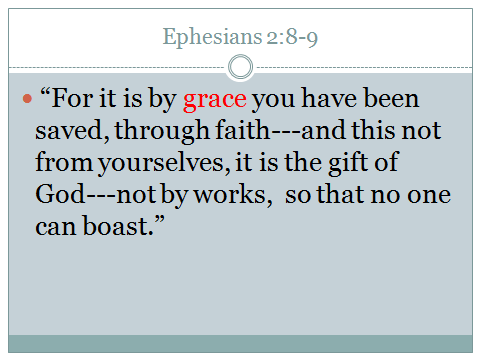 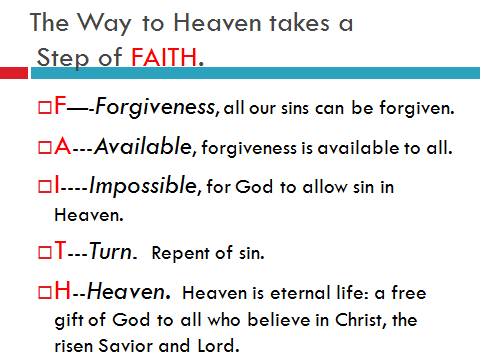 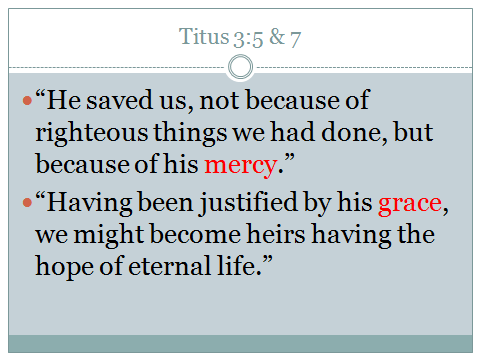 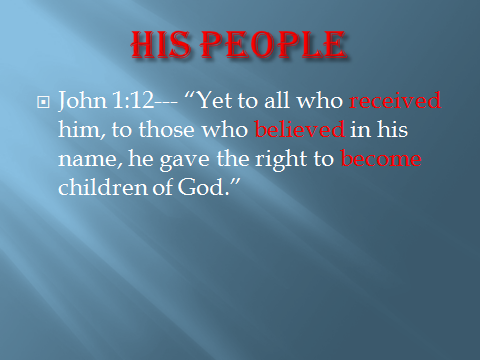